শুভেচ্ছা/ স্বাগতম
শিক্ষক পরিচিতি
ছবি
পরিচয়
মোঃ ওবায়দুর রহমান
প্রভাষক
তথ্য ও যোগাযোগ প্রযুক্তি 
বসন্তকেদার ডিগ্রী কলেজ 
মোহনপুর, রাজশাহী। 
আজীবন সদস্য বাংলাদেশ কম্পিউটার সোসাইটি, ঢাকা
জেলা এ্যম্বাসেডর A2i শিক্ষা মন্ত্রাণালয়
mdorhelal@gmail.com
01770144076 , 01961326237
পাঠ পরিচিতি
শ্রেনীঃ একাদশ/ দ্বাদশ রিভিশন 
তথ্য ও যোগাযোগ প্রযুক্তি বিভাগ
সময়ঃ ৪৫ মিনিট                
তারিখঃ ১৬/০৫/২০২০
মুল শিরোনামঃ ডিজিটাল ডিভাইস
অধ্যায়ঃ ৩য়  /২য় অংশ
আজকের পাঠ/পাঠ ঘোষনাঃ কাউন্টার
এসো বন্ধুরা আমার একটি ভিডিও ক্লাস দেখি
https://youtu.be/fF6cMFSuCVg
নিচের ছবি গুলি লক্ষ্য করি
প্রারম্ভিক বক্তব্য
কাউন্টার
শিখন ফল
১।  কাউন্টার  কি তা বলতে  পারবে।       
২। কাউন্টারের মোড নাম্বার বা মডিউলাস কি তা  ব্যাখ্যা করতে  পারবে ।   
৩। কাউন্টারের  প্রকারভেদ ও  গঠন প্রনালী বর্ণনা  করতে পারবে কি।
শিখন ফলের আলোকে প্রশ্ন
১।  কাউন্টার  কি?       
২। কাউন্টারের মোড নাম্বার বা মডিউলাস ব্যাখ্যা কর?    
৩। কাউন্টারের  প্রকারভেদ ও  গঠন প্রনালী বর্ণনা  কর?
একক কাজ
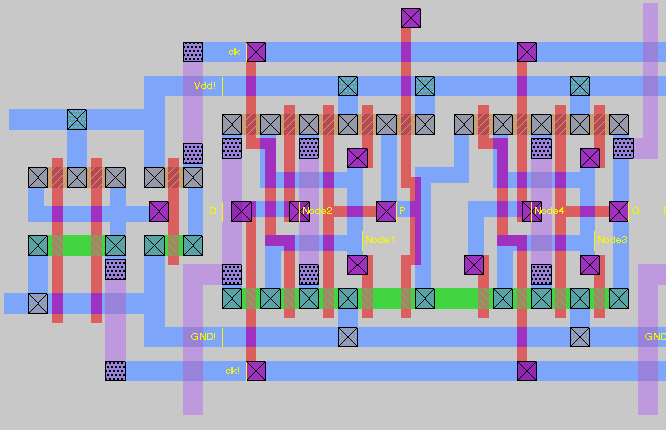 একক কাজের প্রশ্ন
কাউন্টার  কি?
সময়ঃ ৫ মিনিট
একক কাজের সমাধান
কাউন্টার হল এমন একটি সিকুয়েন্সিয়াল সার্কিট যা তাতে প্রদানকৃত ইনপুট পালসের সংখ্যা গুনতে পারে। কাউন্টার এক ধরনের রেজিষ্টার যা বিশেষ কাজের জন্য ব্যবহার করা হয়। কাউন্টারের ইনপুট পালস ( যাকে কাউন্ট  পালস ও বলে) ক্লক পালস বা অন্য কোন পালস হতে পারে। কাউন্ট নির্দিষ্ট সময় পরপর আসতে পারে বা অনিয়মিতভাবেও আসতে পারে। যে কাউন্টার বিভিন্ন ধরনের সিকুয়েন্স বা ক্রম অনুসরন করে তাকে বাইনারি কাউন্টার বলে।
জোড়ায় কাজ
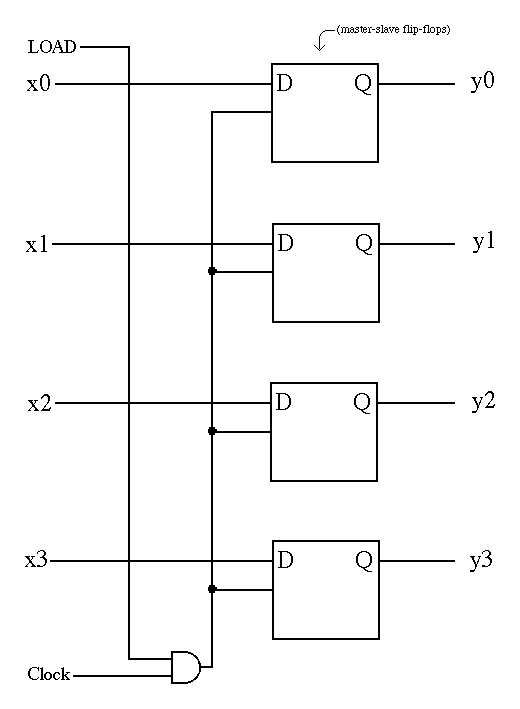 জোড়ায় কাজের প্রশ্ন
কাউন্টারের মোড নাম্বার বা মডিউলাস ব্যাখ্যা কর?
সময়ঃ ৫ মিনিট
জোড়ায় কাজের সমাধান
কাউন্টার সর্বাধিক যতটি সংখ্যা গুনতে পারে তাকে তার মডিউলাস বা মোড  নাম্বার বলে। কোন কাউন্টারে n টি ফ্লিপ-ফ্লপ থাকলে তার মডিউলাস      । একটি n  বিট বাইনারি কাউন্টার n টি ফ্লিপ-ফ্লপ এবং সংশ্লিষ্ট  গেইট নিয়ে গঠিত যা বাইনারি  n টি অথ্যাৎ ০ থেকে          পর্যন্ত গণনার  সিকুয়েন্সকে আনুসরন করতে পারে। কাজেই এর মোড নাম্বার বা মডিউলাস হল     । কোন কাউন্টারের মোড নাম্বার বা মডিউলাস বৃদ্ধি করা যায় ঐ কাউন্টারে  ফ্লিপ-ফ্লপের সংখ্যা বৃদ্ধি করে।
জোড়ায় কাজের সমাধান
কাউন্টারের ব্যবহার 
ডিজিটাল ইলেক্ট্রনিক্সে কাউন্টারের ব্যাপক ব্যবহার লক্ষ্য করা যায়।
১। ক্লক পালসের সংখ্যা গণনার কাজে 
২। টাইমিং সিগনাল প্রদানের কাজে 
৩। ডিজিটাল ঘড়িতে
৪। ডিজিটাল কম্পিউটারে 
৫। অ্যানালগ সিগনালকে ডিজিটাল সিগনালে রুপান্তর করার কাজে
দলীয় কাজ
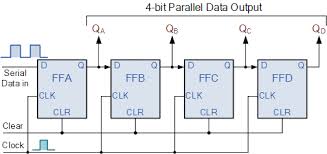 দলীয় কাজের প্রশ্ন
কাউন্টারের  প্রকারভেদ ও  গঠন প্রনালী বর্ণনা  কর?
সময়ঃ ১০ মিনিট
দলীয় কাজের সমাধান
বাইনারি ডেটাকে ১ বিট ডানে বা বামে বা উভয় দিকে সরানোর জন্য যে  রেজিষ্টার ব্যবহৃত হয় তাকে শিফট রেজিষ্টার বলা হয়। শিফট রেজিষ্টার এক ধরনের সিরিয়াল রেজিষ্টার। শিফট রেজিষ্টারে কতগুলো ফ্লিপ-ফ্লপ চেইন আকারে যুক্ত থাকে, যার একটি ফ্লিপ-ফ্লপের আউটপুট পরেরটির ইনপুটের সাথে সংযুক্ত থাকে। শিফট রেজিষ্টার মুলত বিভিন্ন গাণিতিক যুক্তিমুলক কাজে এবং রেজিষ্টারের মান ক্লিয়ার করতে ব্যবহৃত হয়। ডেটা প্রবাহের দিকের উপর ভিত্তি করে শিফট রেজিষ্টার দুই প্রকার- 
১। লেফট টু রাইট শিফট রেজিষ্টার 
২। রাইট টু লেফট শিফট রেজিষ্টার
দলীয় কাজের সমাধান
বাফার বা প্যারালাল লোড রেজিষ্টারঃ প্যারালাল লোড রেজিষ্টার হলো এমন এক ধরনের রেজিষ্টার যা একসাথে অনেকগুলো বাইনারি বিট ধারন (লোড) করতে পারে এবং সেখানে একটি কমন ক্লক পালস সিস্টেম থাকে।  কমন ক্লক ইনপুটে ক্লক পালস  পাওয়ার সাথে সাথে সবগুলো ফ্লিপ-ফ্লপ সক্রিয় হয় এবং তথ্য ধারন করে।
মুল্যায়ন
জ্ঞান মুলক,অনুধাবন মুলক, প্রয়োগ মুলক বহুপদি সমাপ্তিসুচক  প্রশ্ন 
১।  কোনটি মৌলিক গেইট নয় ?    
ক।  NOR      খ।   AND        গ।  OR          ঘ।  NOT    
 ২। বুলিয়ান অ্যালজেবরার উদ্ভাবকের নাম কি? 
ক।  জর্জ বুলি      খ। প্যাস্কেল       গ।   নিউটন       ঘ। অ্যাডা আগাস্টা    
৩।  সার্বজনিন গেইট কত প্রকার? 
ক।  ২    খ।  ৩     গ।   ৬     ঘ।  ৫ 
৪। AND Gate  আউটপুটে ১ পেতে হলে-        
ক।  সবগুলো ইনপুট ১ হবে   খ।   সবগুলো ইনপুট ০ হবে   
 গ।  যে কোনটি ইনপুট ০ হবে       ঘ।  সর্ব আবস্থাতেই আউটপুট ১ হবে 
৫।  3D  কোন ধরনের সংখ্যা ?      
ক। বাইনারি খ।  আক্টাল     গ।  হেক্সাডেসিমাল   ঘ।   ডেসিমাল
জ্ঞান মুলক,অনুধাবন মুলক, প্রয়োগ মুলক প্রশ্ন
৬।   কোডের মাধ্যমে সর্বোচ্চ কতটি অক্ষর বা চিহ্ন কোডভুক্ত করা যায়?  
ক। ১৬     খ। ৩২     গ। ৬৫৫৩৬    ঘ। ১০২৪    
৭। বর্তমানে  ইউনিকোডের মোট অদ্বিতীয়  চিহ্ন সংখ্যা কত?     
ক। ৫৬৬৩৬   খ।  ৫৬৫৩৬   গ। ৬৫৫৩৬     ঘ।  ৬৬৫৩৬ 
৮। ৮ বিটের   কোডের সর্ববামে কোন বিট যুক্ত করা হয়েছে?  
ক। সাইন বিট      খ। প্যারিটি বিট   গ। স্টার্ট বিট   ঘ।  হেডার বিট
বহুপদী সমাপ্তি সুচক/অভিন্ন তথ্যভিত্তিক বহুনির্বাচনী প্রশ্ন
৯। পজিশনাল সংখ্যা পদ্ধতিতে সংখ্যার মান বের করার জন্য প্রয়োজন 
i. সংখ্যার নিজস্ব মান   ii. সংখ্যার স্থানীয় মান   iii. সংখ্যার মধ্যস্থিত অংকের সংখ্যা।  নিচের কোনটি সঠিক?
ক। i  ও ii   খ। i  ও iii  গ।  ii  ও iii    ঘ।  i,  i ও iii 
১০। NAND  গেইটে তৈরিতে ব্যবহৃত হয়- ? 
And   ii. Not  iii.  Ex-Nor
 নিচের কোনটি সঠিক?
ক। i  ও ii   খ। i  ও iii  গ।  ii  ও iii    ঘ।  i,  i ও iii
বহুপদী সমাপ্তি সুচক/অভিন্ন তথ্যভিত্তিক বহুনির্বাচনী প্রশ্ন
১১। আইসিটি শিক্ষক ক্লাসে মিতাকে জিজ্ঞেস করলেন তোমার ক্লাস রোল কত? মিতা উত্তর দিল 3D. দশমিকে মিতার রোল কত? 
ক। ৬০     খ। ৬১  গ। ৯৪     ঘ। ৯৫ 
১২। বাইনারি পদ্ধতিতে মিতার রোল কত? 
ক। ১১১০১১    খ। ১১১১০১    গ। ১১০১১১     ঘ। ১১০০১১ 
১৩। আলফানিউমেরিক কোড কোনটি? 
ক। A1   খ।     AB   গ।   24   ঘ।   +i
সমাধান
১। ক   ২। ক  ৩। ক  ৪। ক   ৫। গ    ৬। গ   ৭। গ 
৮।  খ   ৯। ঘ  ১০।  ক   ১১। খ  ১২।  খ  ১৩।  ক
বাড়ির কাজ
কম্পিউটার সিস্টেমে রেজিষ্টারের  প্রয়োজনীয়তা  ব্যাখ্যা কর।

সহায়ক গ্রন্থ/ প্রকাশনীঃ তথ্য ও যোগাযোগ প্রযুক্তিঃ  ভয়েজার প্রকাশনী, সিসটেক প্রকাশনী, লেকচার প্রকাশনী, পাঞ্জেরী/ অক্ষরপত্র প্রকাশনী, গ্রন্থ কুটির প্রকাশনী, প্রতিভা বিকাশ পাবলিকেশন্স
ধন্যবাদ
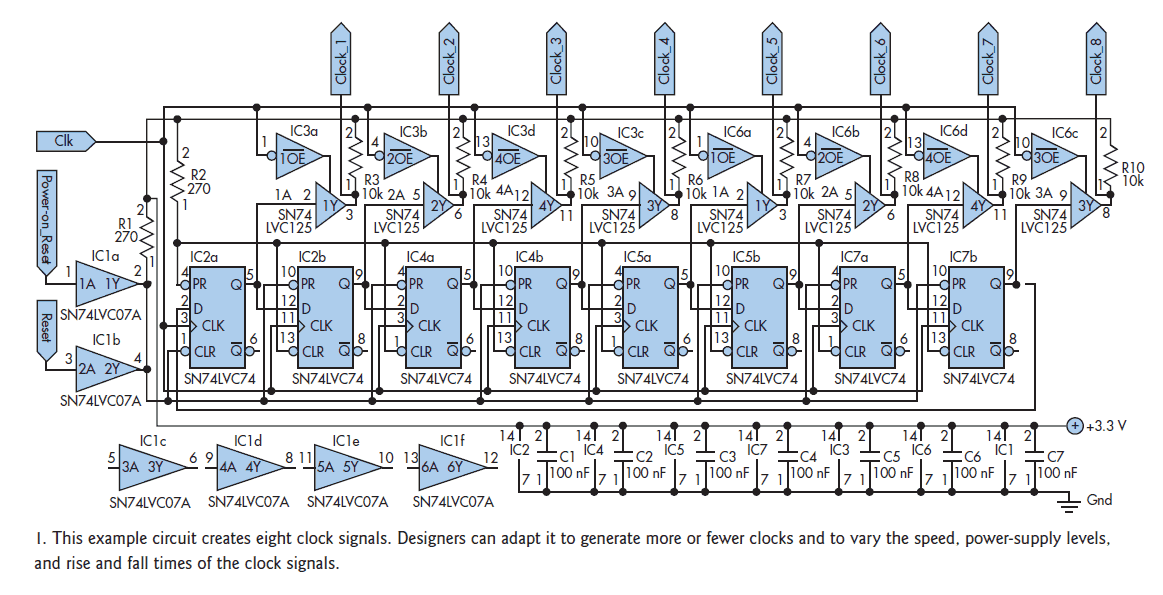